Science starter:
Complete Distance- Time Nearpod.com
Code: WXNGD
2. LINCS Vocabulary
Newton’s Laws of Motion
I. Law of Inertia
II. F=ma
III. Action-Reaction
1st Law of Motion (Law of Inertia)
An object at rest will stay at rest, and an object in motion will stay in motion at constant velocity, unless acted upon by an unbalanced force.
1st Law
Inertia is the  tendency of an object to resist changes in its velocity: whether in motion or motionless.
These basketballs will not move unless acted on by an unbalanced force.
1st Law
Once airborne, unless acted on by an unbalanced force (gravity and air – fluid friction), it would never stop!
1st Law
Unless acted upon by an unbalanced force, this golf ball would sit on the tee forever.
Why then, do we observe every day objects in motion slowing down and becoming motionless seemingly without an outside force?
	It’s a force we sometimes cannot see – friction.
Objects on earth, unlike the frictionless space the moon travels through, are under the influence of friction.
What is this unbalanced force that acts on an object in motion?
Friction!
There are four main types of friction:
Sliding friction: ice skating
Rolling friction: bowling
Fluid friction (air or liquid): air or water resistance
Static friction: initial friction when moving an object
Example of Friction
If you were to slide a book across a table and watch it slide to a rest position. The book comes to a rest because of a force - that force is the force of friction - which brings the book to a rest position.
In the absence of a force of friction, the book would continue in motion with the same speed and direction - forever! (Or at least to the end of the table top.)
Newtons’s 1st Law and You
Don’t let this be you. Wear seat belts.
Because of inertia, objects (including you) resist changes in their motion. When the car going 80 km/hour is stopped by the brick wall, your body keeps moving at 80 km/hour.
2nd Law
F = m x a
2nd Law
The force of an object is equal to its mass times its acceleration, or 
Force=mass x acceleration.
F= m x a
2nd Law
The unit of Force is Newtons or N.
One newton is equal to the force required to accelerate one kilogram of mass at one meter/second/second.
2nd Law (F = m x a)
How much force is needed to accelerate a 1400 kilogram car 2 meters per second/per second?
Write the formula
F = m x a
Fill in given numbers and units
F = 1400 kg x 2 meters per second/second
Solve for the unknown
2800 kg-meters/second/second or 2800 N
If mass remains constant, doubling the acceleration, doubles the force. If force remains constant, doubling the mass, halves the acceleration.
Newton’s 2nd Law proves that different masses accelerate to the earth at the same rate, but with different forces.
We know that objects with different masses accelerate to the ground at the same rate.
However, because of the 2nd Law we know that they don’t hit the ground with the same force.
F = ma
98 N = 10 kg x 9.8 m/s/s
F = ma
9.8 N = 1 kg x 9.8 m/s/s
Check Your Understanding
1. What acceleration will result when a 12 N net force applied to a 3 kg object? A 6 kg object?
 
2. A net force of 16 N causes a mass to accelerate at a rate of 5 m/s2. Determine the mass.

3. How much force is needed to accelerate a 66 kg skier 1 m/sec/sec?

4. What is the force on a 1000 kg elevator that is falling freely at 9.8 m/sec/sec?
Check Your Understanding
1. What acceleration will result when a 12 N net force applied to a 3 kg object? 
				 12 N = 3 kg x 4 m/s/s
  
 
2. A net force of 16 N causes a mass to accelerate at a rate of 5 m/s2. Determine the mass.
                                                      16 N = 3.2 kg x 5 m/s/s
 
3. How much force is needed to accelerate a 66 kg skier 1 m/sec/sec?

66 kg-m/sec/sec or 66 N

4. What is the force on a 1000 kg elevator that is falling freely at 9.8 m/sec/sec?

 9800 kg-m/sec/sec or 9800 N
3rd Law
For every action, there is an equal and opposite reaction.
3rd Law
According to Newton, whenever objects interact with each other, they exert forces upon each other. When you sit in your chair, your body exerts a downward force on the chair and the chair exerts an upward force on your body.
3rd Law
There are two forces resulting from this interaction - a force on the chair and a force on your body. These two forces are called action and reaction forces.
Newton’s 3rd Law in Nature, Example:
Consider the swimming of a fish through the water. A fish uses its fins to push water backwards.  In turn, the water reacts by pushing the fish forwards, propelling the fish through the water.
 The size of the force on the water equals the size of the force on the fish; the direction of the force on the water (backwards) is opposite the direction of the force on the fish (forwards).
3rd Law: Example
Flying gracefully through the air, birds depend on Newton’s third law of motion. As the birds push down on the air with their wings, the air pushes their wings up and gives them lift.
Other examples of Newton’s Third Law
The baseball forces the bat to the left (an action); the bat forces the ball to the right (the reaction).
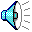 3rd Law
The reaction of a rocket is an example of the third law of motion. Fuel is burned in the engine, producing hot gases. 
The hot gases push against the inside tube of the rocket and escape out the bottom of the tube. As the gases move downward, the rocket moves in the opposite direction.
Videos:
https://www.youtube.com/watch?v=okCCGxWs_L8
https://www.youtube.com/watch?v=mn34mnnDnKU